P O Z V Á N K A
Fotbalový zpravodaj
na další utkání na
MĚSTSKÉM STADIONU VE ŠTĚTÍ
Sezóna 2002/2003 „Podzim - krajský přebor“
30.8.2003
SOBOTA:	6.09.        10.15	st.dorost
                   Hvězda Trnovany       (kr. přebor)
SOBOTA:	6.09.        12.30	ml.dorost
                   Hvězda Trnovany	(kr.přebor)


NEDĚLE:   7.09.         9.00	přípravka A
 		                   (okr. přebor)

NEDĚLE:   7.09.        11.30	mladší žáci
                   Lovoch. Lovosice	(okr.přebor)
NEDĚLE:   7.09.        13.00	starší žáci
                   Třebenice                    (okr.přebor)

SOBOTA : 13.9.         10.15             A tým       
                   FK ŘEZUZ Děčín         krajský přebor


NEDĚLE :	14.09.      17.00	B tým
                    Sokol Straškov
č. 2

TJ STŘEKOV
3:0
Hlavní partneři pro rok 2003
V Í T Á M E
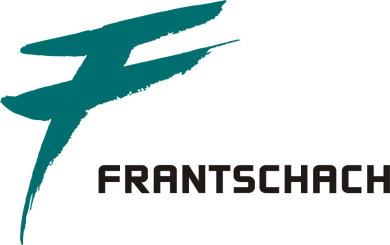 Při příležitosti dnešního utkání krajského 
přeboru funkcionáře, hráče a příznivce
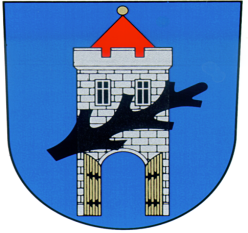 SK Frantschach Štětí
a
Další partneři pro rok 2003
TJ Střekov
Pány rozhodčí a delegáta ČMFS

Hýbl Josef

Asistenti hlavního rozhodčího:

Michek Petr
Sabo Miroslav

Delegát ČMFS

Opolský Milan - Litoměřice
Norske Skog a.s. Štětí
Chvalis Hoštka
VIAMONT a.s.
Ferkl Štětí
SETRA GEAR a.s. Plzeň
ARTESO s.r.o.
AXIS s.r.o. Hr. Králové
ESA Kladno
VOLEMAN - autobusová přeprava
Robal Roudnice n. Labem
TSF Strakonice
Ahlfit s.r.o.
Program 2. kola
Program 9. kola
So
17.08.
Proboštov - FK Řezuz Děčín 0:2
So
05.10.
Sokol Brozany - Proboštov
So
17.08.
Sokol Údlice – Soběchleby 0:4
So
05.10.
FK Siad Souš - Lokomotiva Bílina
So
17.08.
FK Český Lev Neštěmice - Střekov
So
05.10.
Střekov - SK Stap-Tratec Vilémov
So
17.08.
Sokol Březno - FK Siad Souš  2:3
So
05.10.
Soběchleby - Jiskra Modrá
So
17.08.
SK Frantschach Štětí - Sokol Brozany   2:1
So
05.10.
FK Řezuz Děčín - SFK Meziboří
So
17.08.
Oldřichov - Lokomotiva Bílina   1:3
So
05.10.
Sokol Údlice - FK Litoměřice
So
17.08.
FK Litoměřice - SK Stap-Tratec Vilémov  1:1
So
05.10.
FK Český Lev Neštěmice - Oldřichov
So
17.08.
SFK Meziboří - Jiskra Modrá   0:2
So
05.10.
Sokol Březno - SK Frantschach Štětí
Program 3. kola
Program 10. kola
So
24.08.
Jiskra Modrá – Proboštov  1:3
So
12.10.
Proboštov - SK Frantschach Štětí
So
24.08.
SK Stap-Tratec Vilémov - SFK Meziboří   2:4
So
12.10.
Oldřichov - Sokol Březno
So
24.08.
Lokomotiva Bílina - FK Litoměřice   2:0
So
12.10.
FK Litoměřice - FK Český Lev Neštěmice
So
24.08.
Sokol Brozany – Oldřichov    2:0
So
12.10.
SFK Meziboří - Sokol Údlice
So
24.08.
FK Siad Souš - SK Frantschach Štětí   1:2
So
12.10.
Jiskra Modrá - FK Řezuz Děčín
So
24.08.
Střekov - Sokol Březno    4:0
So
12.10.
SK Stap-Tratec Vilémov - Soběchleby
So
24.08.
Soběchleby - FK Český Lev Neštěmice    3:3
So
12.10.
Lokomotiva Bílina - Střekov
So
24.08.
FK Řezuz Děčín - Sokol Údlice   5:2
So
12.10.
Sokol Brozany - FK Siad Souš
Program 4. kola
Program 11. kola
So
31.08.
Proboštov - Sokol Údlice
So
19.10.
FK Siad Souš - Proboštov
So
31.08.
FK Český Lev Neštěmice - FK Řezuz Děčín
So
19.10.
Střekov - Sokol Brozany
So
31.08.
Sokol Březno - Soběchleby
So
19.10.
Soběchleby - Lokomotiva Bílina
So
31.08.
SK Frantschach Štětí - Střekov
So
19.10.
FK Řezuz Děčín - SK Stap-Tratec Vilémov
So
31.08.
Oldřichov - FK Siad Souš
So
19.10.
Sokol Údlice - Jiskra Modrá
So
31.08.
FK Litoměřice - Sokol Brozany
So
19.10.
FK Český Lev Neštěmice - SFK Meziboří
So
31.08.
SFK Meziboří - Lokomotiva Bílina
So
19.10.
Sokol Březno - FK Litoměřice
So
31.08.
Jiskra Modrá - SK Stap-Tratec Vilémov
So
19.10.
SK Frantschach Štětí - Oldřichov
Program 5. kola
Program 12. kola
So
07.09.
SK Stap-Tratec Vilémov - Proboštov
So
26.10.
Proboštov - Oldřichov
So
07.09.
Lokomotiva Bílina - Jiskra Modrá
So
26.10.
FK Litoměřice - SK Frantschach Štětí
So
07.09.
Sokol Brozany - SFK Meziboří
So
26.10.
SFK Meziboří - Sokol Březno
So
07.09.
FK Siad Souš - FK Litoměřice
So
26.10.
Jiskra Modrá - FK Český Lev Neštěmice
So
07.09.
Střekov - Oldřichov
So
26.10.
SK Stap-Tratec Vilémov - Sokol Údlice
So
07.09.
Soběchleby - SK Frantschach Štětí
So
26.10.
Lokomotiva Bílina - FK Řezuz Děčín
So
07.09.
FK Řezuz Děčín - Sokol Březno
So
26.10.
Sokol Brozany - Soběchleby
So
07.09.
Sokol Údlice - FK Český Lev Neštěmice
So
26.10.
FK Siad Souš - Střekov
Program 6. kola
Program 13. kola
So
14.09.
Proboštov - FK Český Lev Neštěmice
So
02.11.
Střekov - Proboštov
So
14.09.
Sokol Březno - Sokol Údlice
So
02.11.
Soběchleby - FK Siad Souš
So
14.09.
SK Frantschach Štětí - FK Řezuz Děčín
So
02.11.
FK Řezuz Děčín - Sokol Brozany
So
14.09.
Oldřichov - Soběchleby
So
02.11.
Sokol Údlice - Lokomotiva Bílina
FK Český Lev Neštěmice - SK Stap-Tratec
So
14.09.
FK Litoměřice - Střekov
So
02.11.
Vilémov
So
14.09.
SFK Meziboří - FK Siad Souš
So
02.11.
Sokol Březno - Jiskra Modrá
So
14.09.
Jiskra Modrá - Sokol Brozany
So
02.11.
SK Frantschach Štětí - SFK Meziboří
So
14.09.
SK Stap-Tratec Vilémov - Lokomotiva Bílina
So
02.11.
Oldřichov - FK Litoměřice
Program 7. kola
Program 14. kola
So
21.09.
Lokomotiva Bílina - Proboštov
So
09.11.
Proboštov - FK Litoměřice
So
21.09.
Sokol Brozany - SK Stap-Tratec Vilémov
So
09.11.
SFK Meziboří - Oldřichov
So
21.09.
FK Siad Souš - Jiskra Modrá
So
09.11.
Jiskra Modrá - SK Frantschach Štětí
So
21.09.
Střekov - SFK Meziboří
So
09.11.
SK Stap-Tratec Vilémov - Sokol Březno
So
21.09.
Soběchleby - FK Litoměřice
So
09.11.
Lokomotiva Bílina - FK Český Lev Neštěmice
So
21.09.
FK Řezuz Děčín - Oldřichov
So
09.11.
Sokol Brozany - Sokol Údlice
So
21.09.
Sokol Údlice - SK Frantschach Štětí
So
09.11.
FK Siad Souš - FK Řezuz Děčín
So
21.09.
FK Český Lev Neštěmice - Sokol Březno
So
09.11.
Střekov - Soběchleby
Program 8. kola
Program 15. kola
So
28.09.
Proboštov - Sokol Březno
So
16.11.
Soběchleby - Proboštov
SK Frantschach Štětí - FK Český Lev
So
28.09.
Neštěmice
So
16.11.
FK Řezuz Děčín - Střekov
So
28.09.
Oldřichov - Sokol Údlice
So
16.11.
Sokol Údlice - FK Siad Souš
So
28.09.
FK Litoměřice - FK Řezuz Děčín
So
16.11.
FK Český Lev Neštěmice - Sokol Brozany
So
28.09.
SFK Meziboří - Soběchleby
So
16.11.
Sokol Březno - Lokomotiva Bílina
SK Frantschach Štětí - SK Stap-Tratec
So
28.09.
Jiskra Modrá - Střekov
So
16.11.
Vilémov
So
28.09.
SK Stap-Tratec Vilémov - FK Siad Souš
So
16.11.
Oldřichov - Jiskra Modrá
So
28.09.
Lokomotiva Bílina - Sokol Brozany
So
16.11.
FK Litoměřice - SFK Meziboří
Dnešní soupeř

TJ STŘEKOV

V roce 1947 se sešli místní občané a rozhodli se založit TJ. V roce 1950 přešla TJ pod správu JZD Střekov. Fotbalová utkání se hrála přátelsky na hřišti v Brné, kam se muselo převážet veškeré fotbalové vybavení. Vzhledem ke ztíženým podmínkám se mužstvo soustředilo na hraní přátelských utkání na hřištích soupeřů, kde bylo známo pod názvem Hradní rytíři Střekova. Vlastní hřiště bylo otevřeno v červenci 1955.
     V roce 1956 bylo mužstvo dospělých oficiálně zařazeno do soutěží řízených okresním fotbalovým svazem.Družstvo žáků bylo založeno v roce 1953. Od této doby přecházeli žáci na přechodnou dobu do TJ Armaturka a Chemička Ústí n.L. Dorostenecké mužstvo bylo založeno v roce 1956. Družstva žáků, dorostu a dospělých hrála převážně v soutěžích řízených okresním fotbalovým svazem.Dokladem kvalitní práce s mládeží jsou i odchovanci, kteří hráli ve vyšších soutěžích, jako např.Bohuslav Melichar – I.liga Teplice. Zlom nastal v roce 1978 příchodem trenéra Bernáta, který s mužstvem  v roce 1978 postoupil do I.B třídy, kde se mimo jednoletého výpadku udrželo až do doby postupu do I.A třídy v roce 1995. V současné době je A mužstvo dospělých účastníkem krajského přeboru Ústeckého kraje kam postoupilo v roce 1998.
     V sočasnosti má oddíl kopané téměř 300 členů, z toho 130 ve všech mládežnických kategorií. Areál fotbalového hřiště se nachází v překrásném prostředí. Je situován do údolí Labe pod Střekovským hradem obklopen Českým středohořím. Centrální travnaté hřiště má rozměry 96x64 m. V hlavním objektu jehož součástí je krytá tribuna k sezení, jsou situovány čtyři kabiny, kancelář s rozhlasovým zařízením, sociální zařízení a sin tradic.
Jízdní řád podzim 2003 – krajský přebor
Zápasy B mužstva dospělých – I.ATřída


SK Frantschach Štětí B – Sokol Milešov    0:4 (0:2)
Duník -V.Kubeš,Jerman,Šmejkal(75.Černý), Páviš-Voleman(65.Toman),Grohman,Burda,R.Kubeš(55.Pavlík)-Božik,Flodr



FK Rumburk – SK Frantschach Štětí B       7: 0 (3:0)
Duník-Červinka,V.Kubeš,Šmejkal,Černý-Burda,R.Kubeš,Fašianok,Voleman-Pavlík



SK Frantschach Štětí B – MSK Trmice          6: 0 (2:0)
Duník-Voleman(45.Záloha),V.Kubeš,Kratochvíl,Jerman-Grohman,Pelant, Božík, Burda(70.Vacek)-Blín(70.Kucej),Fibich
Střelci: Pelant 2, Božik 1 z penalty, V.Kubeš 1, Fibich 1, Vacek 1

V předehrávce 4.kola I.A třídy bylo naše mužstvo od začátku lepší, netrvalo dlouho a prosadilo se i střelecky.  Po třetí brance hosté rezignovali a výsledkem byly další branky. Po předcházejících hrozivých výsledcích se ukázalo, že štětská rezerva je schopna úspěšně  hrát i s mužstvy I.A třídy.
Starší a mladší dorostenci zahájili novou sezónu
FK Souš – SK Frantschach Štětí  1: 2 (1:1)
I když jsme k zápasu podle postavení v tabulce nastupovali jako favorit,domácí posíleni výhrou z posledního kola s Březnem začali zápas aktivněji. Začátek se odehrával většinou na naší polovině hřiště.S přibývajícími minutami se hra začínala vyrovnávat a i naše mužstvo několikrát ohrozilo branku soupeře. Nepřesné přihrávky z kopaček našich hráčů však mnohé akce zastavovaly a soupeř dlouhými odkopy na naší polovinu hřiště neustále zaměstnával obranu. Ve 25. minutě jsme založili velmi pěknou akci po levé straně, na jejímž konci zkušeně zakončil Králík (1:0). V následujících minutách, kdy byli domácí zaskočeni vstřelenou brankou, se zdálo,  že herní pohoda a převaha se přesune na naší stranu. Tento vývoj zápasu netrval dlouho a naopak ve 40. minutě, kdy byl za postranní čarou ošetřován Trutnovský, hráč soupeře nikým nehlídán odcentroval z pravé strany k zadní tyči, kde hlavou usměrnil míč za záda bezmocného brankáře útočník domácích(1:1). Při nástupu do druhého poločasu slušně zaplněné tribuny domácích, kde mimo jiné byl i známý hráč Sparty Johana, věřily, že domácí  vývoj zápasu  otočí. Naštěstí se jim to nepodařilo a v 59. minutě se do šance v pokutovém území dostal Králík, kde ho obránce domácích zastavil jen za cenu faulu. Penaltu s přehledem proměnil Suchý. Zbývající část zápasu se již odehrávala na naší polovině a my jsme se pouze pokoušeli o rychlé protiútoky. V největší šanci byl Suchý a Fibich. Prostřelit brankáře se jim ale nepodařilo. Důsledkem velkého tlaku domácích bylo i velké množství žlutých karet našich hráčů. Přečkali jsme  čtyřminutové prodloužení a jak se později ukázalo,  stali jsme se jediným mužstvem bez ztráty bodu v dosavadním průběhu soutěže.
Sestava  Procházka – Pelant, Vokoun, Ransdorf, Suchý – Toman, Houška, Králík, Grohman /65.Flodr/ -  Fibich/85.Božík/, Trutnovský  
Střelci  Králík, Suchý
Rohodčí  Michal Ipser
Letní příprava byla zahájena s ohledem na zahájení sezóny 17.8.2003 již 14.7.2003. Doba dovolených a prázdnin významně ovlivnila účast na trénincích. Tropickému počasí se musely přizpůsobovat i jednotlivé tréninky  a tak nelze letní přípravu hodnotit známkou výborně. Před mistrovskými zápasy jsme sehráli  pět přátelských zápasů se střídavými úspěchy. K prvnímu mistrovskému zápasu jsme nastoupili z důvodu malého počtu hráčů  v improvizované sestavě (prázdniny) ale i tak starší dorostenci ve druhém mistrovském zápasu zvítězili  nad mužstvem Rumburka Zcela jistě by stálo za úvahu, aby řídící pracovníci fotbalových svazů zauvažovali zda nezahájit příští sezónu na konci nebo začátku prázdnin. Jediným vysvětlením proč je začátek tak brzy je obava ze špatných terénů v podzimním období.
Přátelské zápasy
Štětí – Braňany      5:3  v Radouni
Most – Štětí            1:4  v Račicích
Roudnice – Štětí    3:0  Turnaj v Dobříni
Štětí – Libotenice  2:5 Turnaj v Dobříni
Straškov – Štětí        5:1
Starší dorost:
2.kolo (1.hrané) – 17.8.03
MFK Ústí nad Labem  -  SK Frantschach Štětí   5 : 2
3.kolo (2.hrané) – 23.8.03
SK Frantschach Štětí – FK MUHL Rumburk     4 : 0 ( 2:0)  
Sestava:  Bánovčin-Kucler,Červinka,Fašianok,Černý-Fiala T, Fiala . L.,Tuček,Toman-Dvořák,Malák
Střídající: Gladiš, Konfršt,Hořejší, Krejčík   Střelci: Tuček 2, Fiala T.,  
Střelci: Tuček 2, Fiala T., Toman

Mladší dorost:
2.kolo (1.hrané) – 17.8.03
MFK Ústí nad Labem  -  SK Frantschach Štětí   6 : 2

3.kolo (2.hrané) – 23.8.03
SK Frantschach Štětí – FK MUHL Rumburk     0 : 3 ( 0:0)
Sestava:  Hořejší-Kucler,Fiala T.,Fiala L., Konfršt
-Gladiš,Tuček,Krejčík-Banovčin,Malák

Trenéři:  Krolop, Škarecký   Vedoucí: Z.Vítek